Cultura i gramàtica integrades des del primer moment
Mar Rosàs Tosas
Universitat Ramon Llull
(2012-2014: Universitat de Chicago) Context!
Estructura de la sessió
Presentació (15 minuts)
Bases teòriques
Punts forts
Punts febles
Seqüència d’activitats
Programa
Una sessió de mostra

Activitat en grups
7) Activitat en grup (20 min)
8) Posada en comú (10 min)
1) Bases teòriques
-la gramàtica sempre es presenta en un context cultural (text, àudio o vídeo)
-es presenta de manera inductiva
-després es fa explícita l’estructura gramatical i es treballa amb exercicis comunicatius orals i escrits
-el material inicial cultural serveix per desencadenar una discussió crítica
-noció de cultura:
		-en sentit ampli
		-no només la cara amable
		-generar discussió crítica
2) Punts forts
-manté els avantatges de l’enfocament comunicatiu

-genera converses espontànies (cosa que permet al professor ajudar l’alumne a defensar els arguments a la seva manera)


-es treballa la competència translingüística i transcultural (MLA, Report 2007)
[Speaker Notes: Competència trans. Significa que siguin capaços de:
-establir connexions entre llengües i cultures
-desenvolupar un punt de vista crític propi
-aprendre, no només altres llengües i contextos culturals, sinó també que aquests coneixements nous són a la vegada una autoreflexió.]
3) Reptes/ dificultats
-temps de preparació i actualització dels materials

-adequat per a tothom? O només en un context universitari?
4) Seqüència d’activitats
a) una pre-activitat o activitat d’escalfament
b) una activitat de comprensió del text/ àudio/ imatge
c) la presentació d’una qüestió gramatical a partir del text
d) una activitat oral (en parelles o en grups) de comentari i discussió dels materials que incorpori la qüestió gramatical (o les qüestions gramaticals).
e) una tasca per fer a casa
[Speaker Notes: Pluja d’idees sobre el tema, preguntes sobre fins quin punt coneixen el tema...]
5) Programa
Unitat 1. Identitats
	-la identitat personal
	-la identitat col·lectiva. Catalans i americans. Estereotips
Unitat 2. La ciutat, Barcelona
	-Barcelona ara i abans
	-Districtes i barris
Unitat 3. La vida quotidiana a través de l’art català
	-Les hores, les parts del dia
	-Activitats quotidianes
	-Present, passat i futur
[Speaker Notes: Afegir-hi continguts lingüístics./ 2 trimestres. Sessions de 50 minuts. 1r trimestre: punt de partida normalment no són textos, sinó comentari oral d’imatges per part del professor. És a dir, a partir d’explicació o comentari d’imatges es presenta vocabulari i estructures. 2n trimestre: punt de partida són textos i àudios. En dos trimestres, després ús d’estructures i vocabulari per part dels alumnes.]
Programa
Unitat 4. L’habitatge a Catalunya
	-La masia
	-El modernisme
	-El barraquisme
Unitat 5. Artistes i republicans a l’exili
	-Agustí Centelles i la fotografia
	-Pau Casals i la música
	-Pere Calders i la literatura
Unitat 6. Gastronomia i territori
	-Història i alimentació
	-Ferran Adrià i la cuina experimental
6) Una sessió de mostra
Sessió. Pau Casals. Música i exili
[Dues hores]
Objectius
-introducció de l’estil indirecte

-introducció de la combinació condicional-imperfet de subjuntiu (si m’exiliés, aniria a...)

-pràctica dels continguts treballats en sessions anteriors de la unitat 5: expressió de sentiments, marcadors temporals, combinació de perifràstic i imperfet, substitució pronominal.
[Speaker Notes: Material per dues classes]
Pau Casals “El cant dels ocells”
13 de novembre, 1961, concert a la Casa Blanca per al President Kennedy. 
Pau Casals_El cant dels ocells
Què sentia Pau Casals quan tocava aquesta cançó?
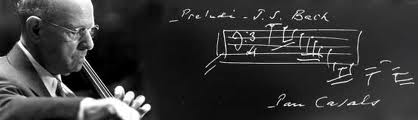 [Speaker Notes: 5 min. Descriure conjuntament la melodia i els sentiments que inspira. Tristor, pena, dolor, enyorança, trobava a faltar, desil·lusió... Llista de connectors a la pissarra.]
Escoltem Corrandes d'exili, de Pere Quart, cantades per Sílvia Pérez Cruz
Dibuixeu una línia i a sobre l’evolució dels sentiments amb què associeu la música. 
Com és aquesta música? Què et fa sentir?
	-Al principi és… lenta/ intensa
	-Després…, Més endavant…
	-De cop, /De sobte…
	-Es posa a cridar/ a plorar/ a riure…
	-Però de seguida…
	-Després torna a ser…
	-Llavors/ Aleshores…
		-Va més ràpid... va més a poc a poc...
		-S’atura... Es para...
		-És més fluixa/ forta/suau..
		-És més trista/ alegre...
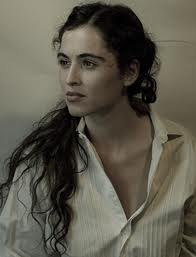 1958: Premi Nobel de la Pau
1971: Discurs de Pau Casals a les Nacions Unides
1971: Medalla de la Pau
Aquest és l’honor més gran que he rebut a la meva vida. La pau ha estat sempre la meva més gran preocupació. Ja en la meva infantesa vaig aprendre a estimar-la. La meva mare – una dona excepcional, genial - , quan jo era noi, ja em parlava de la pau, perquè en aquells temps també hi havia moltes guerres. A més, sóc català. Catalunya va tenir el primer Parlament democràtic molt abans que Anglaterra. I va ser al meu país on hi va haver les primeres nacions unides. En aquell temps – segle onze – van reunir-se a Toluges – avui França – per parlar de la pau, perquè els catalans d’aquell temps ja estaven contra, CONTRA la guerra. Per això les Nacions Unides, que treballen únicament per l’ideal de la pau, estan en el meu cor, perquè tot allò referent a la pau hi va directament. (...)
Fa molts anys que no toco el violoncel en públic, però crec que he de fer-ho en aquesta ocasió. Tocaré una melodia del folklore català: “El cant dels ocells”. Els ocells, quan són al cel, canten: "Peace, Peace, Peace" (pau, pau, pau) i és una melodia que Bach, Beethoven i tots els grans haurien admirat i estimat. I, a més, va néixer de l’ànima del meu poble, Catalunya.
[Speaker Notes: 10 mn.]
Activitats de comprensió. Oralment
Què va rebre Pau Casals l’any 1971?
Qui parlava de pau a Casals durant tota la seva infantesa?
Què va tenir Catalunya abans que Anglaterra?
Què va visitar Pau Casals al final de la guerra?
Quants presos s’amuntegaven als camps?
Què va organitzar després de veure els camps?
[Speaker Notes: Escriviu les respostes per parelles. Després, el professor ho pregunta oralment. 10 min.]
Paraules de Pau Casals sobre el final de la guerra i l’exili
Centenars de milers de persones van marxar a l’exili.
Vaig visitar alguns camps de concentració on confinaven els refugiats espanyols.
Les escenes que vaig presenciar als camps de concentració provenien de l’Infern de Dant.
Vaig sentir que tenia un deure i amb els amics vaig començar l’organització d’ajuda als refugiats.
En aquell moment, més de  cent mil presos s’amuntegaven al camp d’Argelers.
[Speaker Notes: 5 min. Lectura, comprensió, i substitució pronominal i/o canvi en la posició del pronom quan sigui possible.]
L’estil indirecte
Pau Casals: Fa molts anys que no toco el violoncel en públic.
	-Casals va dir que feia molts anys que no tocava el violoncel.
Pau Casals: És l’honor més gran de la meva vida.
	-Casals va dir que era l’honor més gran de la seva vida.  
Pau Casals: Vaig visitar els camps de concentració.
	-Pau Casals va dir que havia visitat els camps de concentració.
[Speaker Notes: Deduir-ne norma.]
Pau Casals: Catalunya va tenir el primer parlament democràtic.
	-Casals va dir que Catalunya havia tingut...
Núria: Tinc mal de cap.
	-La Núria va dir que tenia mal de cap.
Martí: El dissabte vaig anar al cinema.
	-El Martí va dir que el dissabte havia anat al cinema.
Joan: Ahir per esmorzar vaig menjar un entrepà de pernil.
	-El Joan va dir que el dia anterior per esmorzar havia menjat un entrepà de pernil.
En parelles. Intercanvi d’informació:

Qui va dir...? Què? Quan?			Ho va dir Pau Casals.
Si et convidessin a les Nacions Unides, hi aniries? Què diries?
-dir d’on ets
-explicar la teva infantesa
-explicar la història del teu país
-dir que toques un instrument
-criticar les Nacions Unides
-recomanar alguna cosa a les Nacions Unides
Deures
-Si trobessis una carta d’un amic que fa 10 anys que no veus, què creus que sentiries?
7) Activitat en grups
-Esbosseu breument quin temari (1 hora de classe) i per a quin nivell podríeu treballar amb uns alumnes que han fet unes vint hores de classe de català i que són parlants d’una altra llengua romànica.
“Els binocles d’en Pere”, els Amics de les Arts
Escoltes flamenco, t'agrada viatjarNo faltes mai a ioga i estudies italiàVas a la filmoteca i puges a estendre al terratT'has fet vegetariana i balles txa-txa-txà
Et desplaces en bici per no contaminarExpliques a ta mare que és bàsic reciclarQuan vas a Nicaragua en plan col•laborarRetrates la canalla, els tens encandilats
Per mi que ho fas expressamentPer mi que te m'han fet a midaPer mi ja podem finiquitarPer mi, el que em queda de vida
Pel teu aniversari prepares un pastísEn portes a la feina i per tots els teus veïnsI a les festes de Gràcia decores el carrerTanques els ulls i balles passant els pretendents
Per mi que ho fas expressamentPer mi que te m'han fet a midaPer mi ja podem finiquitarPer mi, el que em queda de vida
Dines amb un tupper tallarines i chop sueyEls teus secrets te'ls guarda aquell teu amic gayA les cinc de la tarda quan surts de treballarEls nens i les floristes et saluden al passar
Per mi que ho fas expressamentPer mi que te m'han fet a midaPer mi que si mai ets de veritatPer mi, semblaràs de mentida
“Xarlatà”, Joan Fuster
Fragment extret de l’entrada “Xarlatà”, a: Diccionari per a ociosos, Joan Fuster, Edicions 62, Barcelona: 2009, 280-282.
	“El nostre ‘model’ de llibertat és ben particular. Per a nosaltres, en efecte, la llibertat és inseparable de la terra ferma –davant del mar- on som arrelats. Més encara: inseparable de la plaça del poble on habitem. Dic ‘la plaça’: l’àgora, el fòrum –si preferiu unes al·lusions decoratives. La societat del Mediterrani, fins ara mateix, s’organitza en ciutats: ni tan sols hem arribat –ho formulo, com tot, cum grano salis- a la nació. En una ciutat, el cor col·lectiu és la plaça. La dispersa i unida família del Mediterrani no és sinó això, una col·lecció de places, àgores, fòrums, oberts a la proximitat del mar. (...)
¿La llibertat, doncs? La llibertat, en una plaça –en l’àgora, en el fòrum-, és, simplement, la llibertat de xerrar. Quan els homes del Mediterrani parlen de llibertat, no volen referir-se a res més. L’home del Mediterrani porta una cotorra política dintre seu. És una cotorra política, a seques. Afeccionats a xerrar, viciosos de la xerrameca, admirem els genis de l’especialitat. Per això el Mediterrani és, essencialment, una pedrera fèrtil de tribuns: tribuns de la plebs, en uns casos, o tribuns de la tirania, en d’altres. Però sempre tribuns: oradors, xerraires, xarlatans... De Demòstenes o Ciceró a Blasco Ibáñez o Mussolini, qualsevol ‘bec d’or’ autòcton ens té el cor robat. Hi admirem, més que la doctrina o la intenció, la vèrbola. (...) [P]otser en cap altra zona del món civil hi ha hagut tants tirans, en totes les èpoques, com ací. (...) El dèspota és un personatge tan entranyable, per a nosaltres, que gairebé pertany –diríem- al folklore.
Pere Calders, “Feblesa caràcter”
Un dia mentre dormia va despertar-me un soroll que venia del meu despatx.
	-Ja hi som! –vaig dir-me-. És el lladre.
	Fi, caminant de puntetes, vaig guanyar la distància que em separava del lloc on algú m’espoliava. Allí hi havia un senyor desconegut, amb un sac, que triava aquelles de les meves coses que li feien més goig i les amuntegava en una pila. 
	-Ep! Parlem-ne... – li vaig dir.
	Ell es va girar sense sobresalt ni sorpresa, em va mirar de cap a peus i va respondre: 
	-No cal. Jo et guanyo. Així, calculant-ho a ull, peso uns vint quilograms més que tu. Portes armes?
	-No.
	-Raó de més. 
I va procedir a omplir el sac amb els meus béns, fent com si m’ignorés. Jo no em vaig resignar.
-Però, home, això no és qüestió de força. Hi ha la moral, m’entens?
-La moral!- va dir-. És el pes més inútil que pot carregar un home. 
-Mira: em fas una mica de llàstima i et vull donar consell. 
Jo, en temps passats, també em refiava de la moral. (...) I sabeu quin va ser el premi? Un dia el meu fill de catorze anys va fugir amb la minyona. Nerviós, vaig anar a buscar la meva dona per compartir la pena amb ella, i només vaig trobar una carta seva on m’explicava que, cansada del meu ensopiment, se n’anava a viure amb un senyor del tercer pis, que ell sí que era simpàtic i sabia viure. Al cap d’uns dies vaig saber que el meu amic del cor me l’havia pres. 
(...) Vaig decidir canviar de vida. Ara faig el que vull i tothom creu que estic tan bé. 

Fragment adaptat. Cròniques de la veritat oculta (1958)